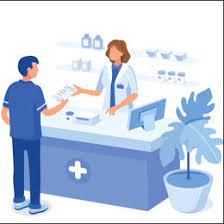 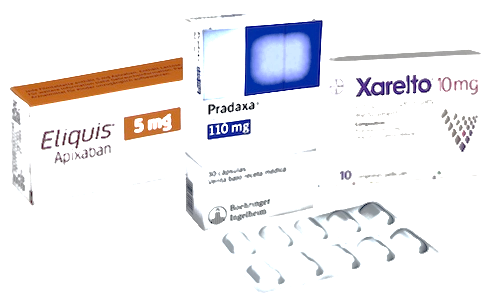 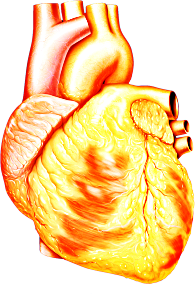 Etude 3AODEvaluation de l’Adhésion des patients Ambulatoires traités par un Anticoagulant Oral Direct pour une fibrillation atriale
Mary
M. Brazier
09/2023
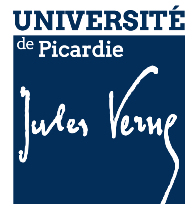 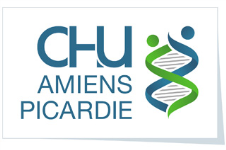 1
Plan
Principe
Qu’est-ce que 3AOD?
Objectifs
Critère primaire

Réalisation pratique
Phase règlementaire
Critères d’inclusion
Proposition de l’essai
e-CRF

Conclusion
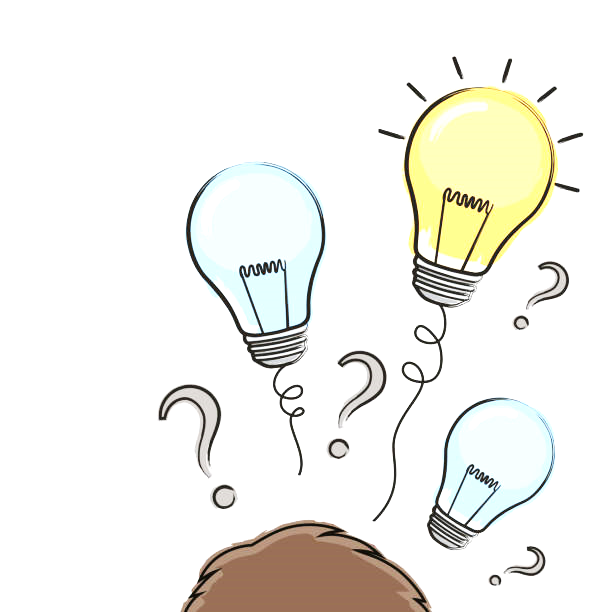 Pour avoir les dernières infos à jour.
https://epione-simusante.fr/ecampus/course/view.php?id=5576
2
[Speaker Notes: Pharmaceutical Care Network Europe]
Principe
Réalisation en pratique
Conclusion
Qu’est-ce 3AOD?
Une étude clinique observationnelle : RIPH3

Promoteur :


Investigateurs Coordinateurs
	- Dr Aurélien MARY               03 22 08 71 40 	mary.aurelien@chu-amiens.fr
	
Investigateurs associés			 	
Pr Michel BRAZIER			Dr Eric HOUZIEAUX
Pr Christophe TRIBOUILLOY		Dr Aurélie TERRIER-LENGLET
NICOLAS VAZVIEIRA			Dr Charlotte DEBANNE
Maîtres de stages de 6ème années

Chef de projet			 	
Ahmed Latreche 			Latreche.Ahmed@chu-amiens.fr
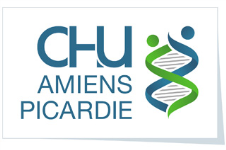 3
Principe
Réalisation en pratique
Conclusion
Objectifs :
PRIMAIRE
Définir un profil de patients traités pour une FA à risque de non adhésion aux AOD (réalisation d’un score de prédictivité de l’adhésion)

SECONDAIRE
Evaluer au cours d’un entretien en officine de pharmacie, l’adhésion des patients ambulatoires.

RETOMBEE
Améliorer l’évolution de l’adhésion aux AOD lors des entretiens AOD.
Formation à la mesure de l’adhésion aux médicaments.
Créer une dynamique pharmacie clinique & recherche en officine.
Publications & Image positive UFR-UPJV/CHU-AP.
Intégration dans les objectifs pédagogiques du stage de 6ème année
4
Principe
Réalisation en pratique
Conclusion
L’essai : phase règlementaire
Textes:
RGPD; Loi Jardé; Règlements européen. 

Pour l’officine : 
Transmettre l’officine d’accueil 
Déjà rattachée : pas de démarche 
Non rattachée
Récupération des CV pour rattachement au protocole. 
Validation du CPP. 12/01/24 
Convention entre le CHU-AP et chaque titulaire : A FAIRE. Janvier 2023
Signature convention + signature délégation de tâches

Autorisation d’inclusion 
5
Principe
Réalisation en pratique
Conclusion
La convention
-Compléter page 1,2 et 5.
-SIGNATURE MANUSCRITE EN BLEUE.
-Envoi physique (au moins 1,2,5)
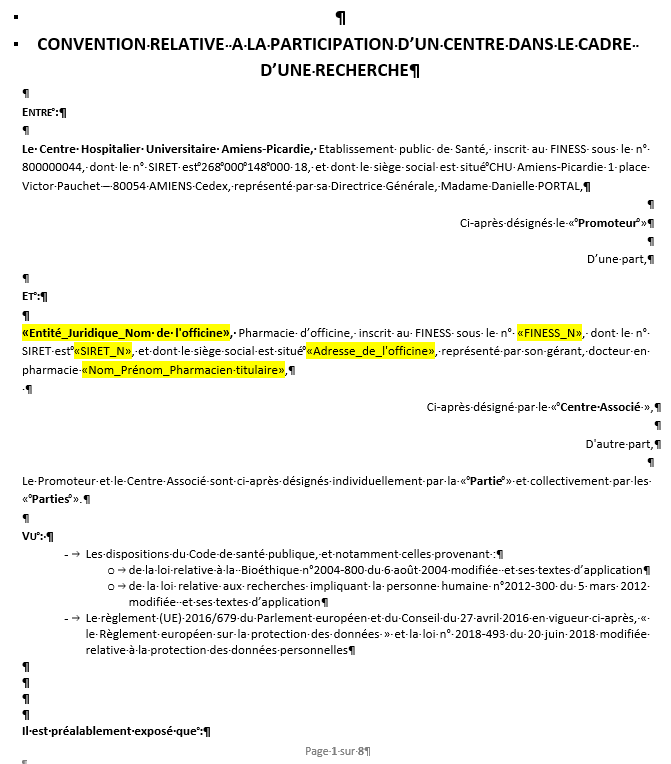 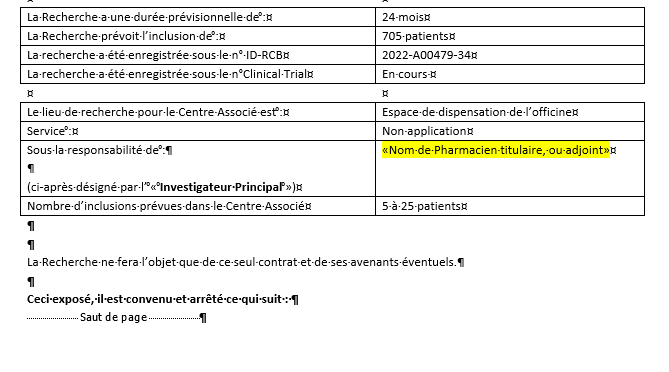 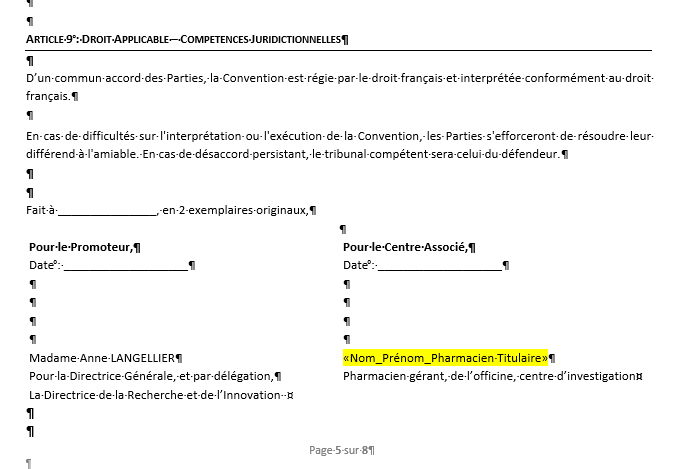 6
Principe
Réalisation en pratique
Conclusion
Contenu de l’essai
703 patients à inclure

Reste 150 patients.

Inclusion dès janvier 2024
Jusqu’à juin 2024
7
Principe
Réalisation en pratique
Conclusion
Adhésion définition
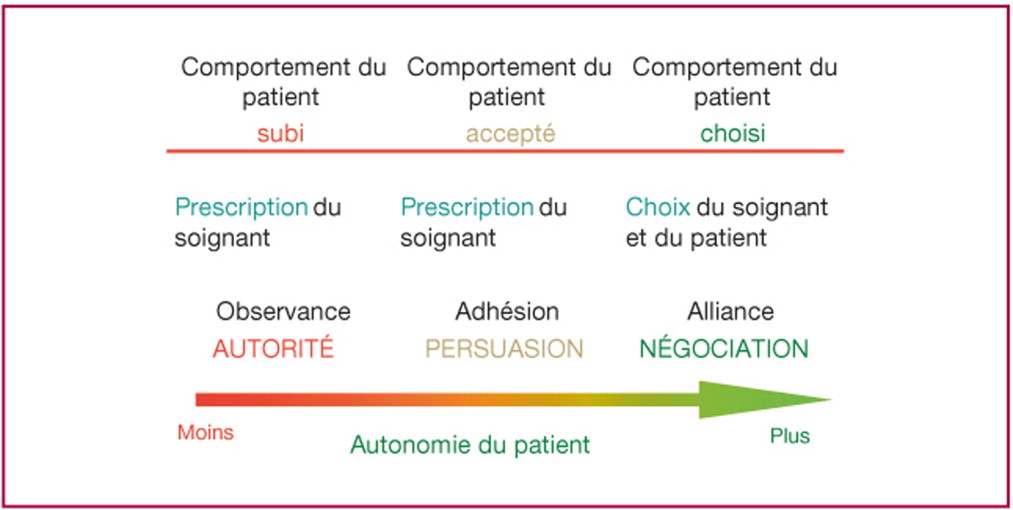 8
Adhésion définition
Adherence = anglais
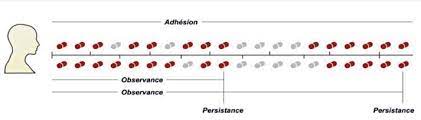 9
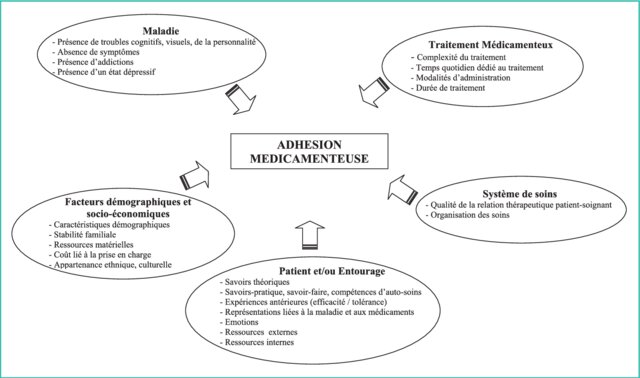 10
Importance clinique
Citée dans de nombreuses recommandations
- réévaluation avant escalade : diabète, HTA, VIH, IC, FA…
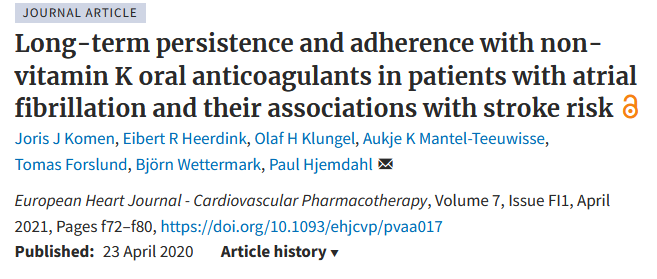 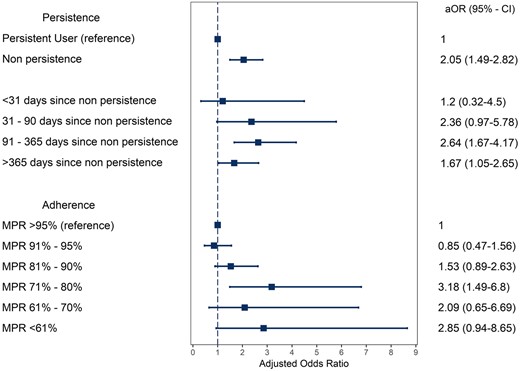 11
Mesure de l’adhésion
Persistance : arrêt de renouvellement sur une longue durée (non consuelle >3-6 mois).

Observance:
Subjectif : Questionnaire (médicale)
Objectif : renouvellement MPR. PDC.
Outils : pilulier électronique.
12
Mesure de l’adhésion
Persistance : arrêt de renouvellement sur une longue durée (non consuelle >3-6 mois).

Observance:
Subjectif : Questionnaire (médicale)
Objectif : renouvellement MPR. PDC.
Outils : pilulier électronique.
13
Questionnaires
Générique: Girerd. Morerisky (MM4 ou MM8)
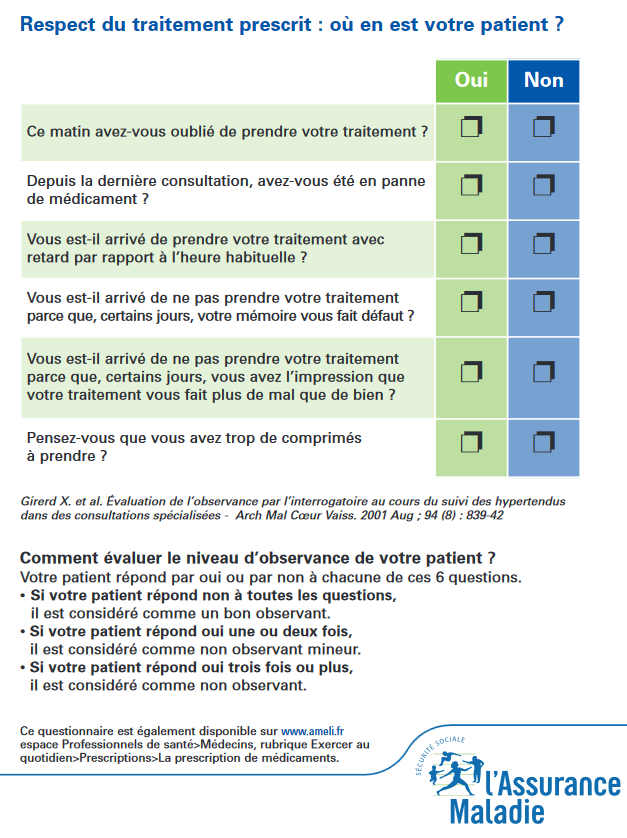 EVA-like : Kalichman
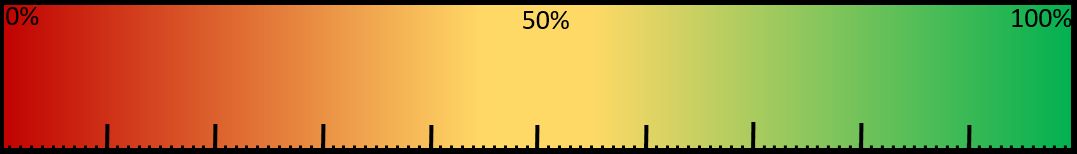 Spécifique:
CQR en rhumato
Belief en sociologie
Essentiellement: vu et développé par des médecins
14
Principe
Réalisation en pratique
Conclusion
Critères de jugement :
PRIMAIRE
Détermination du PDC « Proportion of Days Covered» spécifique à l’AOD (sur les 12 derniers mois) des patients venant renouveler leur traitement en officine de pharmacie pour une fibrillation atriale
MPR : Medication Possession Ratio
150 comprimés. 155 jours.
150/155 = 0,97 = 97% (peut >100%
15
Principe
Réalisation en pratique
Conclusion
Critères d’inclusion
âge supérieur à 18 ans 
consultation en officine de pharmacie pour le renouvellement d’un traitement au long court depuis au moins six mois, par un AOD.(sans pré-repérage – au fil des dispensations)
Patient capable de participer à l’évaluation de son adhésion selon le jugement de l’investigateur
Patient acceptant de participer à l’évaluation de son adhésion (recueil de non opposition).
NON INCLUSION = Patient sous tutelle, curatelle ou sauvegarde de justice

En parler aux équipes pour réorienter.
Possibilité d’affiche.
16
Principe
Réalisation en pratique
Conclusion
Proposition au patient
Présenter l'essai oralement : 
Participer à une évaluation sur la prise de ses médicaments anticoagulants par la réalisation de questionnaires (15 min environ) et l'autorisation de l'analyse des renouvellements effectués dans la pharmacie.


Remise de la lettre d’information du patient
des détails complets sur l'évaluation, et l'aspect règlementaire
Pu être lu a postériori par le patient.


Enregistrement de l’acceptation 
Recueil nominatif papier local à chaque officine. (pochette pour l’étude).
17
Principe
Réalisation en pratique
Conclusion
Réalisation du questionnaire
Quand ?
Selon désir du patient.
Pragmatique : immédiatement après accord
Plannificateur : ou à une date ultérieur (si nécessaire).

Comment?
https://recherche-clinique.chu-amiens.fr/CSOnline/
Code étude / code identifiant / mdp


Suivre les indications du e-CRF
18
Principe
Réalisation en pratique
Conclusion
e-CRF
Création de patient
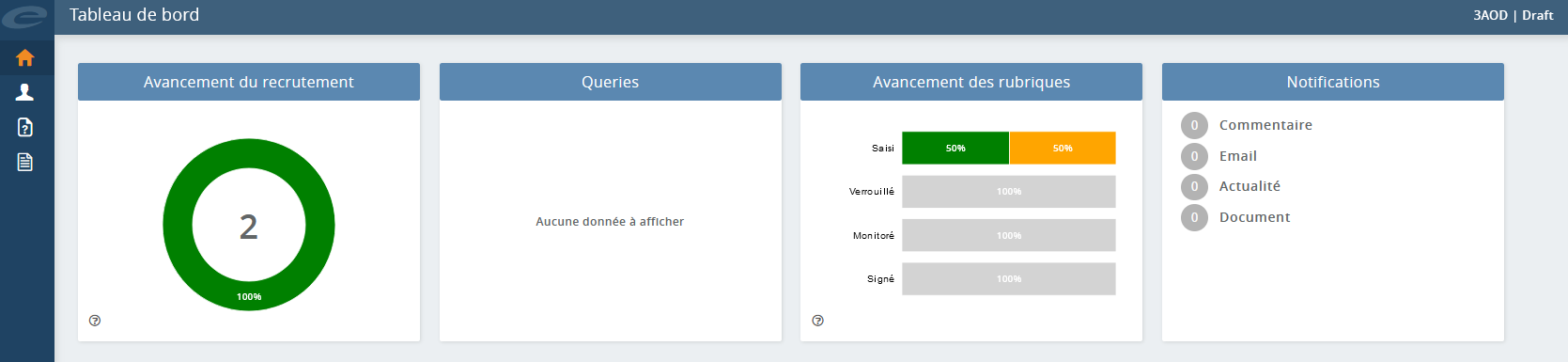 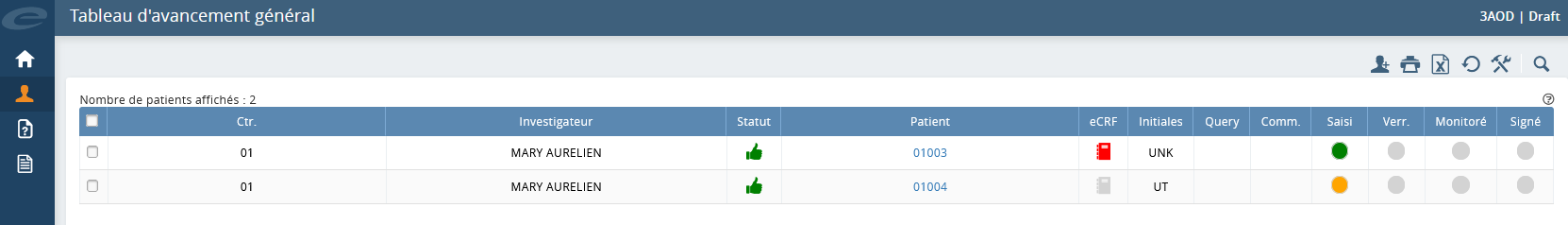 19
Principe
Réalisation en pratique
Conclusion
Sélection de l’investigateur de l’officine (vous ou un collègue déclaré préalablement)
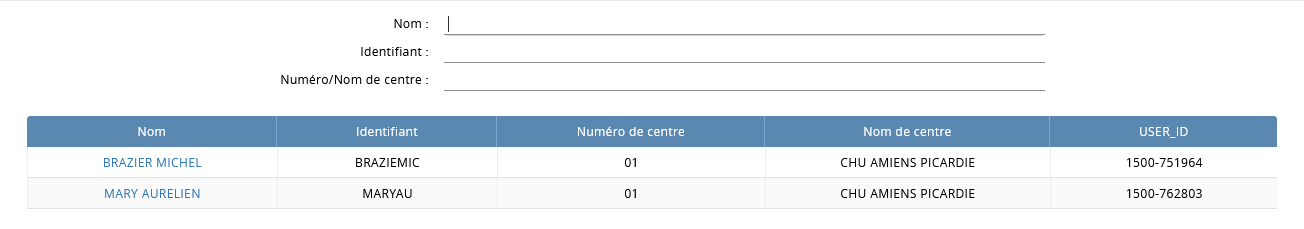 Initiale du patient (2 noms + 1 prénom)
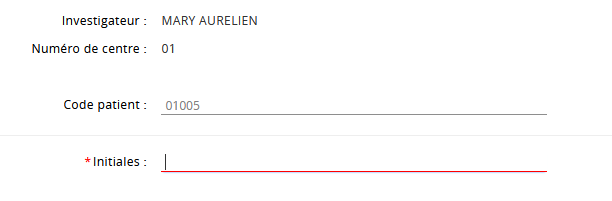 20
Principe
Réalisation en pratique
Conclusion
Réalisation l’entretien en ligne
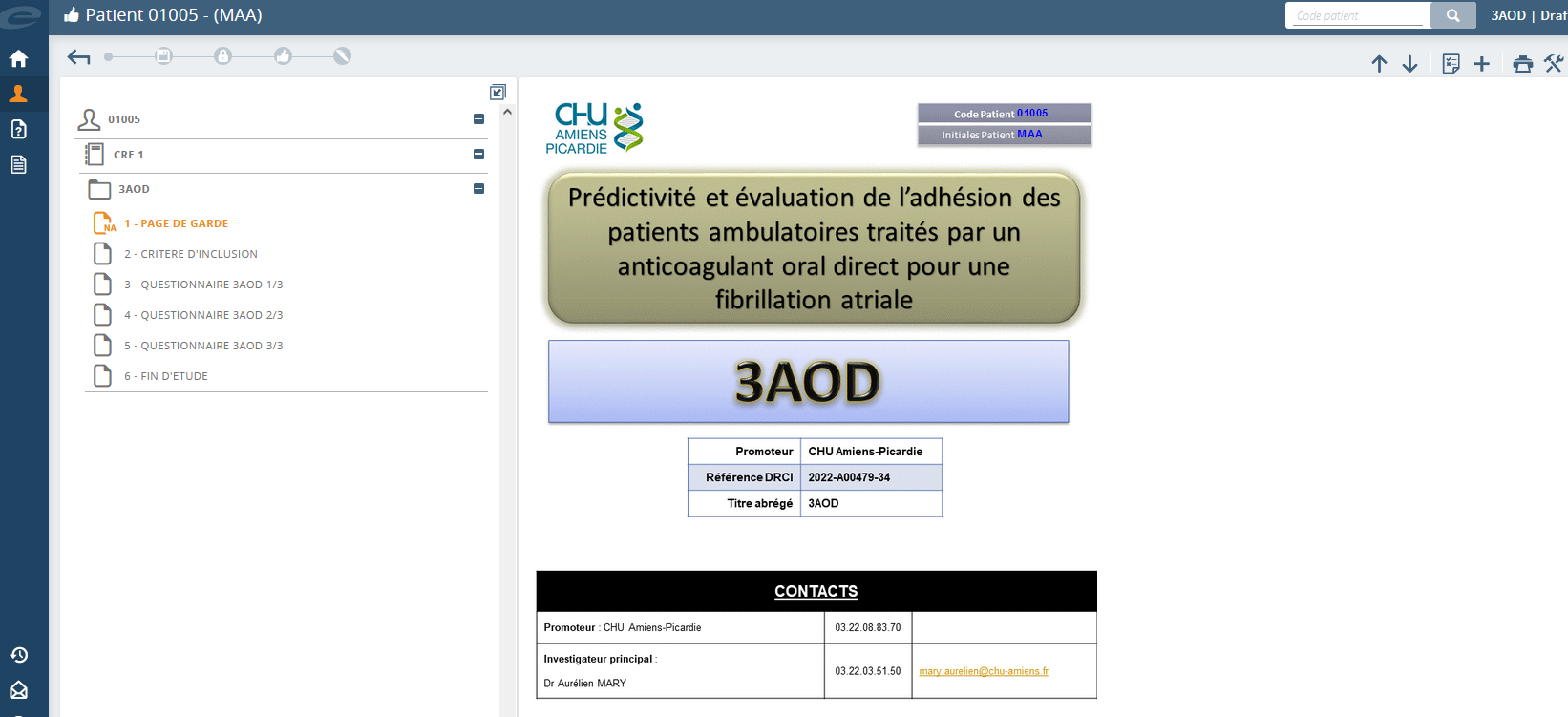 Zone de naviguation
(suivant/précédent)
& validation
(laisser N. Vaz Viera – faire les verrous
21
Principe
Réalisation en pratique
Conclusion
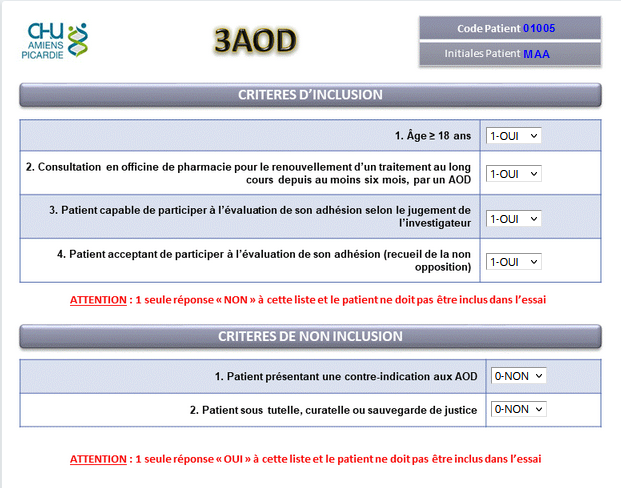 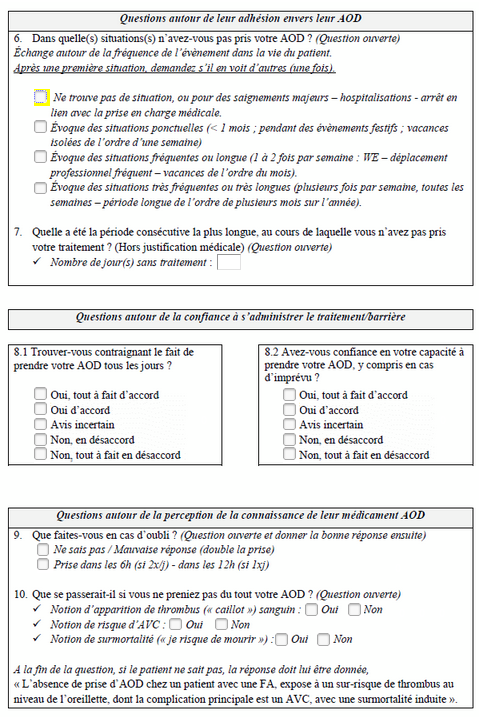 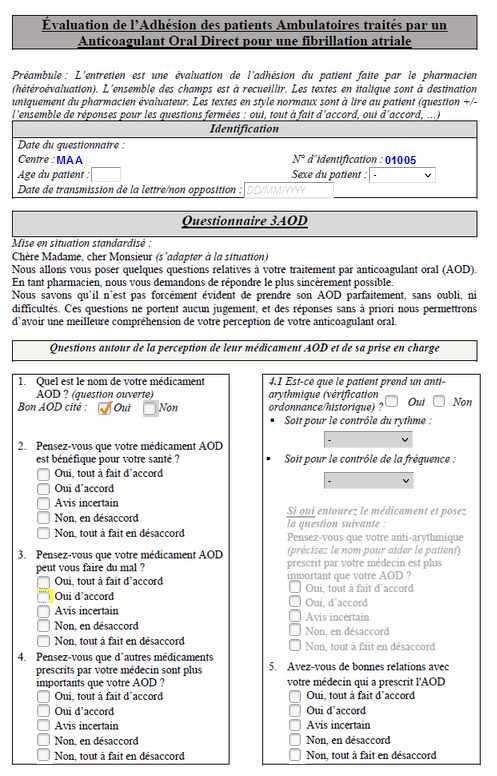 23
Principe
Réalisation en pratique
Conclusion
Fin d’étude : date du jour. Fin normale ou retrait d’accord.
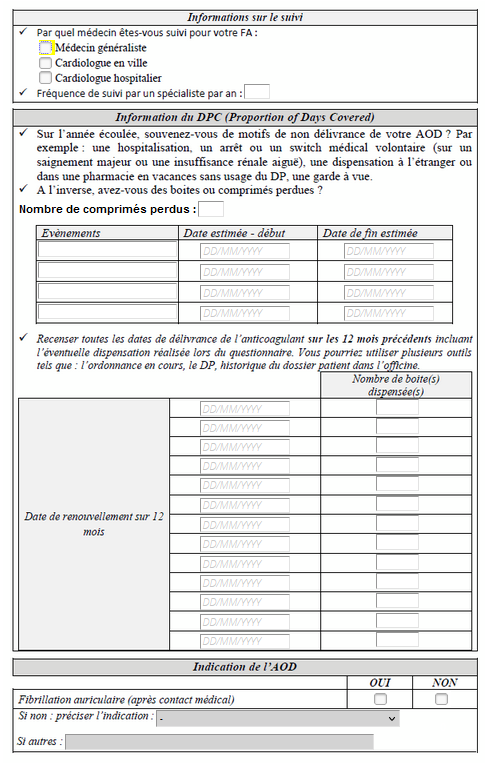 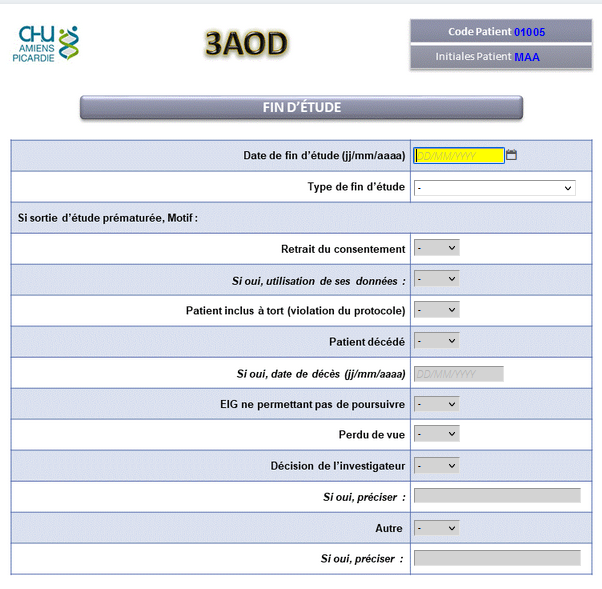 Contact médical à postériori de confirmation de l’indication de l’AOD
24
Principe
Réalisation en pratique
Conclusion
Verrouillage/signature
Uniquement à la fin de l’entretien
Bloque la page en cours pour les modifications
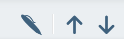 Signe la page en cours
25
Principe
Réalisation en pratique
Conclusion
Conclusion
3AOD 
ASSOCIATION AUDICIEUSE AUX OFFICINES DECIDEES
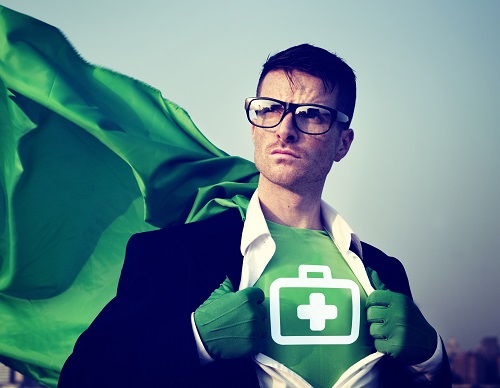 26